UNDERSTANDING AND MANAGING
MENOPAUSE
WORKBOOK
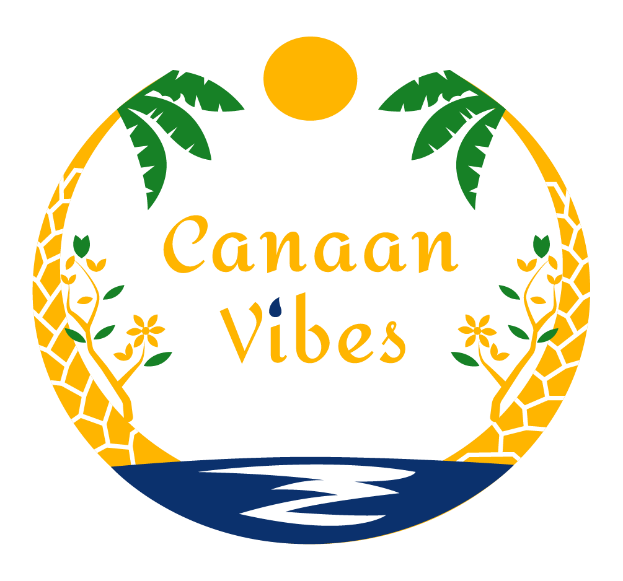 Module 4: Managing Menopause Symptoms—An Empowering Guide for Women
This workbook is designed to complement the module on Managing Menopause Symptoms, offering practical exercises, reflection prompts, and tools for symptom management.
Objective: 
Empower women to understand and manage menopausal symptoms through a combination of medical, lifestyle, and complementary strategies.
Section 1: Symptom Awareness
Activity 1: Daily Symptom Tracker

Instructions: Use the table below to track your symptoms over a week.
Section 1: Symptom Awareness
Activity 2: Symptom Reflection

Prompt: After a week of tracking, answer the following:
Which symptoms are most frequent or intense?
Are there specific triggers you noticed?
Section 2: Exploring Solutions
Activity 3: Matching Symptoms to Solutions

Instructions: Match your symptoms to the strategies you’ve tried or want to explore.
Section 2: Exploring Solutions
Activity 4: Brainstorming Relief Options

Prompt: List three strategies for your top two symptoms.

Symptom 1:
Strategy 1:
Strategy 2:
Strategy 3:
Symptom 2:
Strategy 1:
Strategy 2:
Strategy 3:
Section 3: Lifestyle Adjustments
Activity 5: My Lifestyle Plan

Instructions: Choose one adjustment for each category to try for the next week.
Section 3: Lifestyle Adjustments
Activity 6: Reflection on Lifestyle Changes

Prompt: After a week, reflect on:
What worked well for you?
What challenges did you encounter?
Section 4: Collaboration with Healthcare Providers
Activity 7: Preparing for Your Appointment

Instructions: Write down three questions or concerns to discuss with your doctor.
Section 4: Collaboration with Healthcare Providers
Activity 8: Evaluating Options Together

Prompt: After your appointment, reflect on:
What treatment options were recommended?
What is your next step in symptom management?
Section 5: Building a Positive Mindset
Activity 9: Gratitude and Positivity Journal

Instructions: Each day, write one thing you are grateful for and one positive step you’ve taken.
Section 5: Building a Positive Mindset
Activity 10: Motivational Statement

Prompt: Write a statement about how you’ll approach menopause with positivity and resilience.